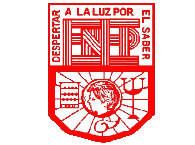 ESCUELA NORMAL DE EDUCACION PREESCOLAR
LICENCIATURA EN EDUCACION PREESCOLAR
4 SEMESTER        SECTION  “C”
 SCHOOL CYCLE 2022- 2023
COURSE: INGLES A2.1 SHARING INFORMATION AND IDEAS
UNIT 2
TEACHER: GUADALUPE DEL ROCIO ROBLEDO CORPUS 
STUDENT: JOSELYN ANDREA DOMINGUEZ FLORES      

WORKBOOK EXERCISES 10 AND 11





SALTILLO, COAHUILA DE ZARAGOZA                                                                                            MAY 2023
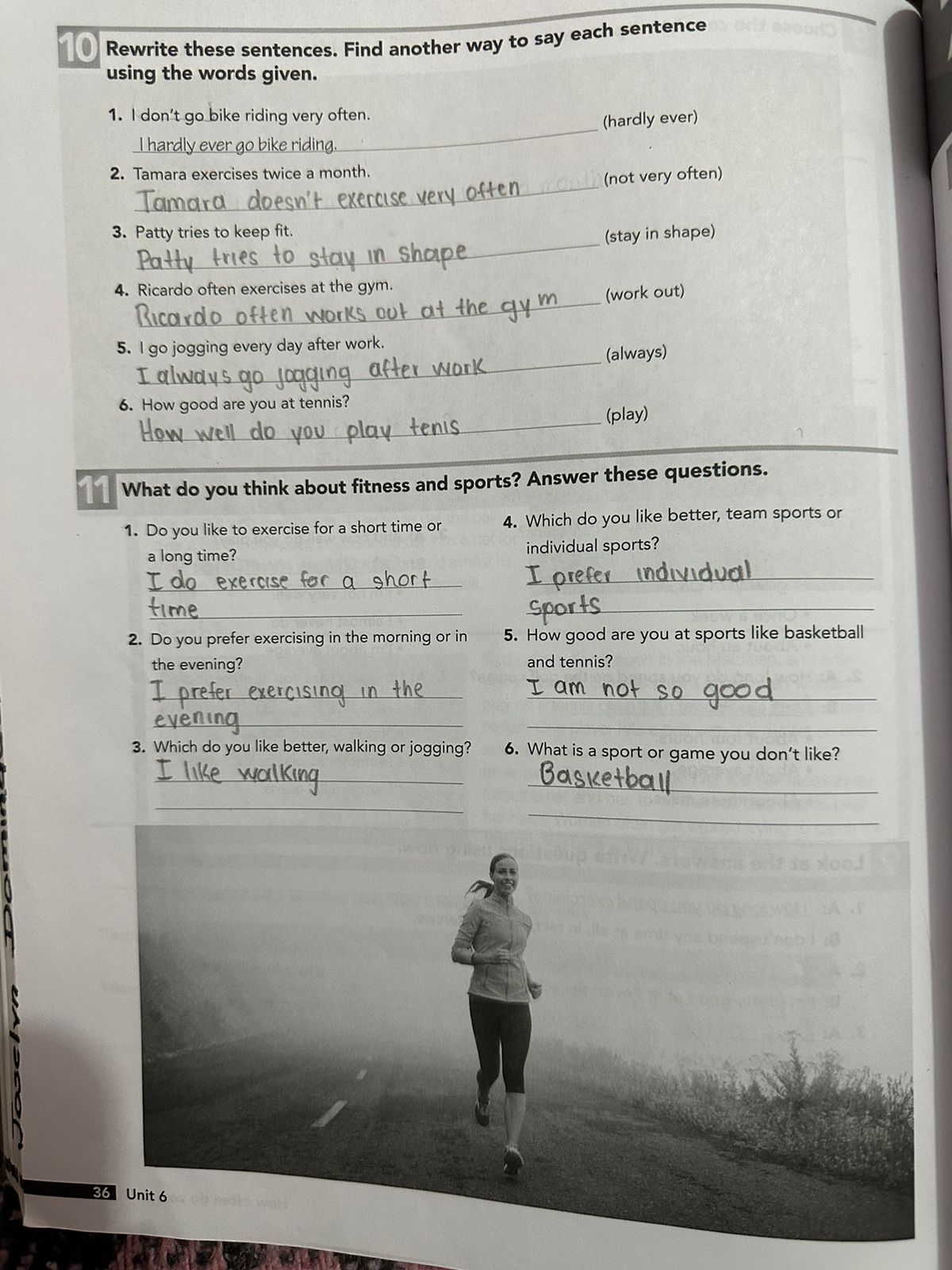